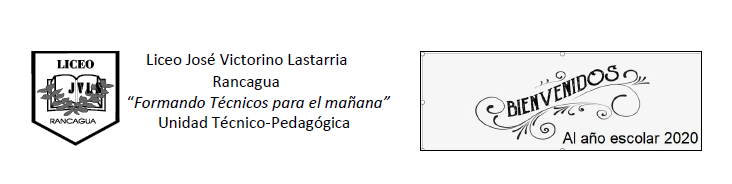 PROMOCION DE LA SALUD Y PREVENCION DE ENFERMEDAD.
PROFESORA DORA RODRIGUEZ
ENFERMERA 
3MCD-PSPE-PPT-S-3 (SEMANA DEL 30 AL 3 DE ABRIL 2020)
OBJETIVOS
OA1: Aplicar estrategias de promoción de la salud, prevención de enfermedades y hábitos de alimentación saludables para fomentar una vida adecuada para la familia y comunidad de acuerdo a modelos definidos por las políticas de salud.
OBJETIVO DE LA CLASE: Retroalimentación de la clase #1. Conocer y comprender los conceptos e importancia de la promoción y prevención de la salud y sus niveles de prevención.
”PROMOCION DE LA SALUD”
Es definida por la Organización Mundial de la Salud (OMS) como "el proceso que permite a las personas incrementar el control sobre su salud". En términos más sencillos, la promoción de la salud fomenta cambios en el entorno que ayudan a promover y proteger salud.

SU OBJETIVO: Contribuir al derecho de oportunidades que tienen las personas, familias y comunidades a acceder a entornos y estilos de vida saludables”
PREVENCION EN SALUD
Son todas aquellas acciones, procedimientos e intervenciones integrales, orientadas a que la población, individuos y familias, mejoren sus condiciones para vivir y disfrutar de una vida saludable y para mantenerse sanos.


                      ENTONCES PODEMOS DIFERENCIAR
IMPORTACIA DE MANTENER UNA BUENA COMUNICACIÓN PARA PROMOCIONAR Y PREVENIR ENFERMEDADES
- Facilita el logro de los objetivos y metas establecidas en lo que respecta a prevención de enfermedades.
    -Satisface las necesidades propias y de los usuarios a estar informados.
    - Mejora el entorno y sus cambios.
    -Fomenta el conocimiento y motiva a participar con responsabilidad en un clima integrador.
Para entender mejor! 
https://www.youtube.com/watch?v=bGdkZsAYTnQ
ACTIVIDAD FINAL
Después de haber leído y escrito en tu cuaderno el resumen de la clase #1 de promoción de la salud y prevención de enfermedad , Responda :
Diga con sus palabras según lo que aprendió con este resumen :
 1 - ¿Que es promover la salud para ti ?
     
2- Menciona 3 medidas prevención de enfermedades  en Salud.